ГОУ ЯО «Центр помощи детям»
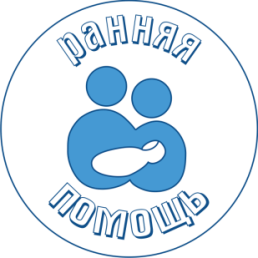 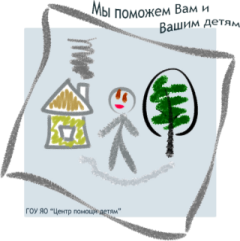 Региональный ресурсный центр по направлению «Развитие системы ранней помощи»
О развитии системы ранней помощи в Ярославской области
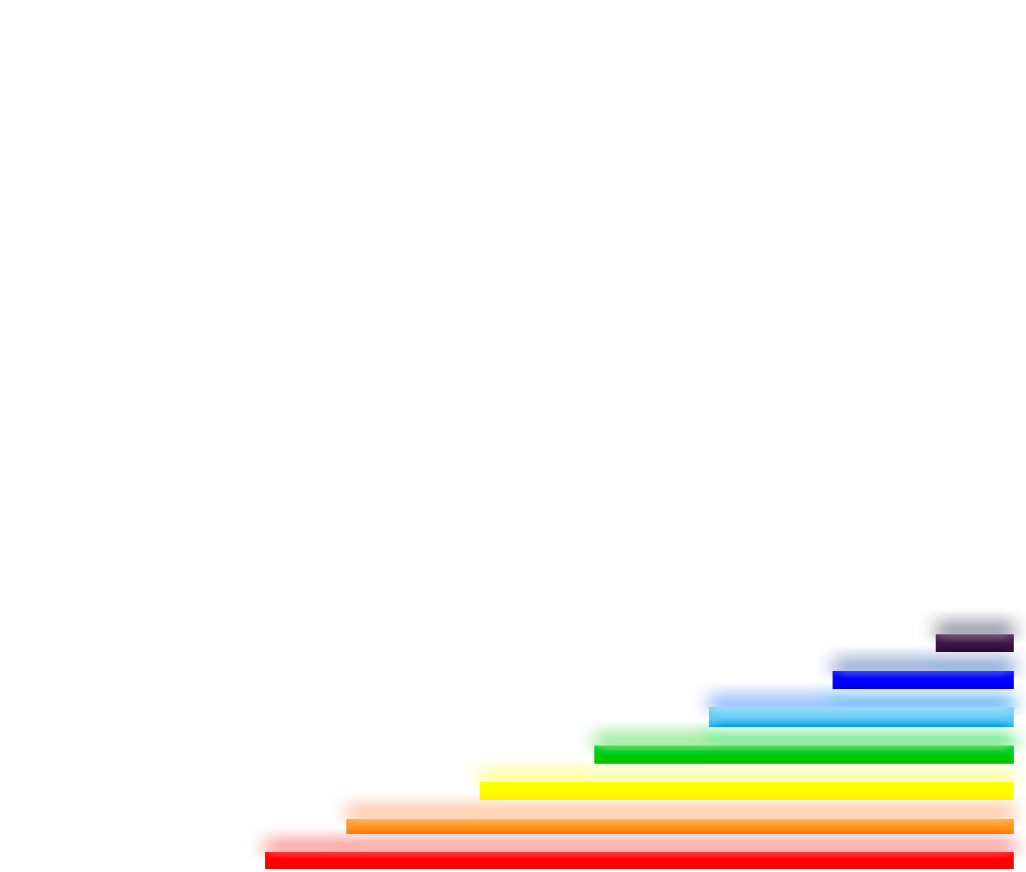 Ярославль
2021
Актуальность:
максимально раннее выявление и диагностика особых образовательных потребностей ребенка и его семьи;
сокращение разрыва между временем определения первичного нарушения в развитии ребенка и началом целенаправленной психолого-медико-педагогической помощи;
снижение временных границ начала образовательного и коррекционно-развивающего процесса;
построение индивидуальных комплексных программ сопровождения на основе выявления потенциала развития ребенка;
обязательное включение родителей (законных представителей) в коррекционно-развивающий процесс на основе выявления специальных потребностей и возможностей семьи.
РАННЯЯ ПОМОЩЬ:
комплекс медицинских, социальных и психолого-педагогических услуг, оказываемых на межведомственной основе детям от рождения до трех лет и их семьям, направленных на раннее выявление детей целевой группы, содействие их оптимальному развитию, формированию физического и психического здоровья, включению в среду сверстников и интеграции в общество, а также на сопровождение и поддержку их семей и повышение компетентности родителей (законных представителей)





Письмо Министерства образования и науки Российской Федерации
 от 13 января 2016 года № ВК-15/07 «О направлении методических рекомендаций»
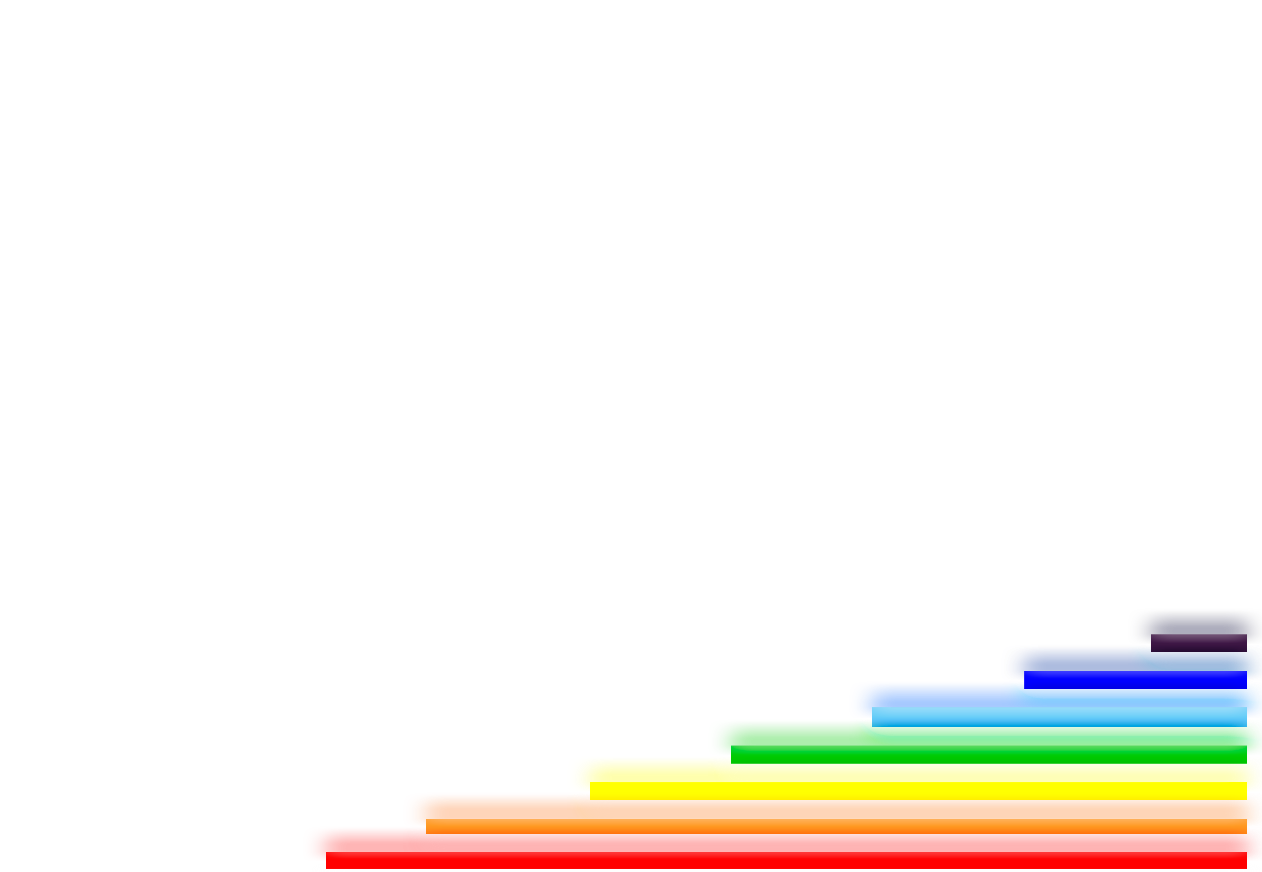 Модель организации межведомственного взаимодействия в Ярославской области
Департамент здравоохранения и фармации ЯО
Департамент образования ЯО
Департамент труда и социальной поддержки ЯО
Региональный ресурсный центр
ГОУ ЯО 
«Центр помощи детям»
ГАУ ДПО ЯО
«Институт развития образования»
ППМС-центры: 8
Некоммерческие организации:
АНО «Лицом к миру»
АНО «Участие», АНО «Моё будущее»
Учреждения здравоохранения:
Образовательные организации:
Учреждения 
социального обслуживания:
ГБУЗ ЯО  «Областной перинатальный центр» 
ГБУЗ ЯО «Ярославская областная клиническая психиатрическая больница»
Консультационные пункты ДОУ – 170
Учреждения дополнительного образования – 2
Образовательные учреждения – 4
ГКУ СО ЯО «Центр социальной помощи семье и детям» г. Ярославль
ГКУ СО ЯО Рыбинский реабилитационный центр «Здоровье»  
ГКУ СО ЯО Гаврилов-Ямский детский дом-интернат для умственно отсталых детей
РОДИТЕЛИ (ЗАКОННЫЕ ПРЕДСТАВИТЕЛИ)
Региональный навигатор системы ранней помощи
185 образовательных учреждений, оказывающих услуги ранней помощи 
115 – учреждений г. Ярославля 70 – учреждений в районах ЯО
170
консультационных пунктов муниципальных дошкольных образовательных учреждений
государственное общеобразовательное учреждение 
(ГОУ ЯО «Центр помощи детям» – региональный ресурсный центр)
1
центров психолого-педагогической, медицинской и социальной помощи
8
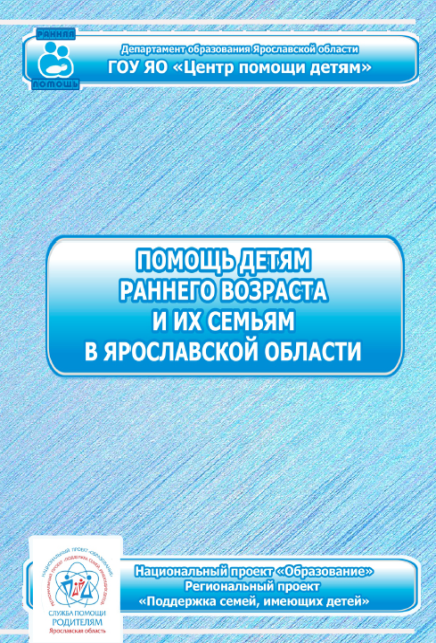 4
образовательные организации - школы
2
центра дополнительного образования
2
учреждения здравоохранения
3
автономные некоммерческие организации
3
учреждения социального обслуживания населения
Главные условия 
эффективного функционирования базовых организаций по оказанию ранней помощи
Максимальная территориальная доступность 
психолого-медико-педагогических услуг
Функционирование на основе междисциплинарного взаимодействия специалистов
Семейно-центрированный характер деятельности
Профессиональная деятельность 
специалистов ГОУ ЯО «Центр помощи детям»
по сопровождению детей раннего возраста и их родителей
Информационно-методический ресурс 
по направлению «Развитие системы ранней помощи»
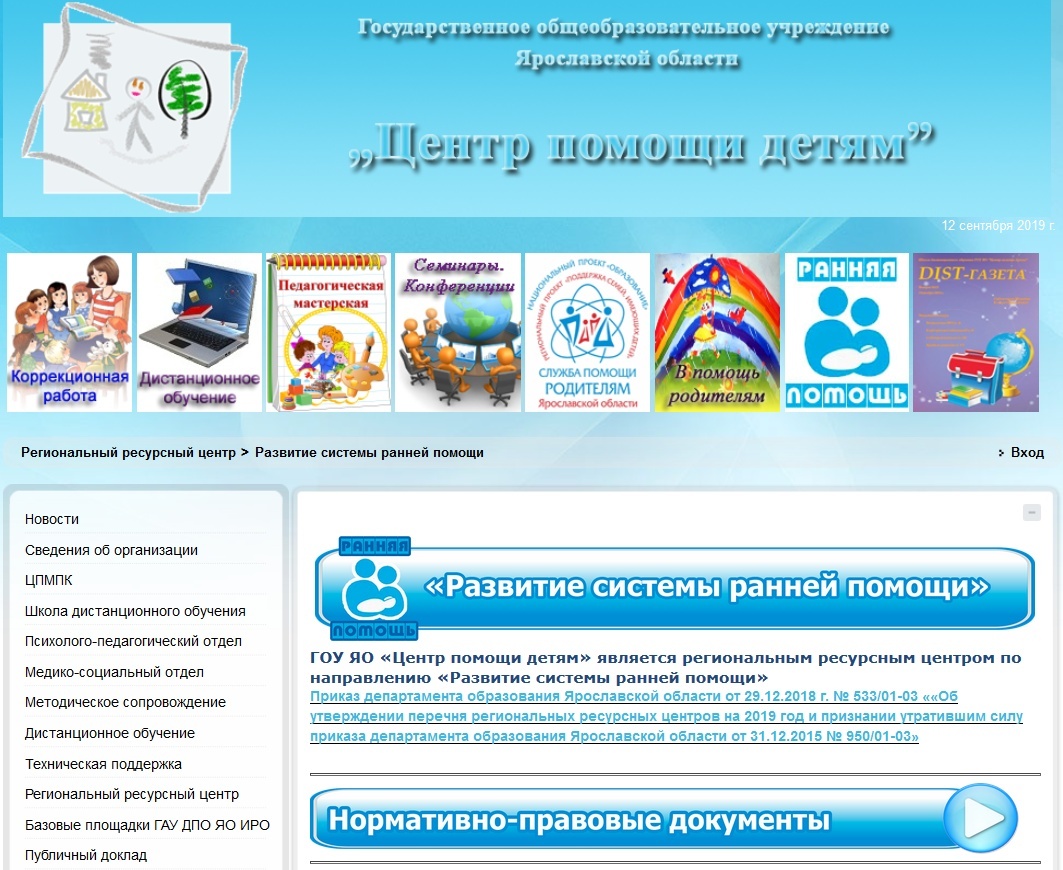 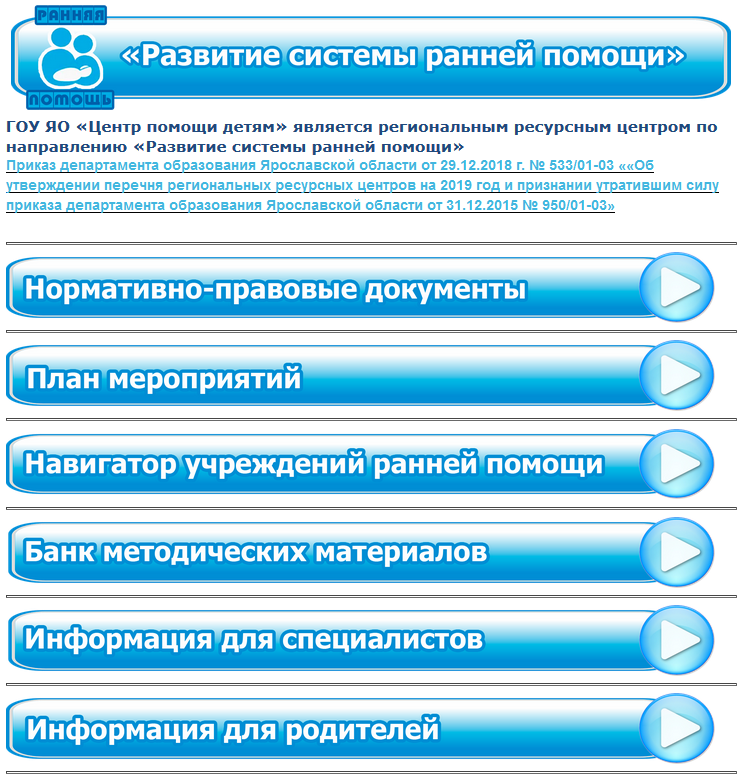 Научно-методическое сопровождение деятельности родителей и специалистов, работающих с детьми раннего возраста
Модульная программа курсов повышения квалификации «Инклюзивное образование», модуль «Консультативный пункт в ДОУ: ранняя помощь» в объеме 72 часов разработанная совместно с ГАУ ДПО ЯО ИРО (май, 2019 г.; март, 2020 г., март, 2021 г.), по которой прошли обучение более 150 специалистов.
Региональное методическое объединение специалистов по оказанию ранней психолого-медико-педагогической помощи детям создано на базе ГАУ ДПО ЯО ИРО.
Научно-методические, практико-ориентированные и обучающие семинары, мастер-классы, онлайн-стажировки.
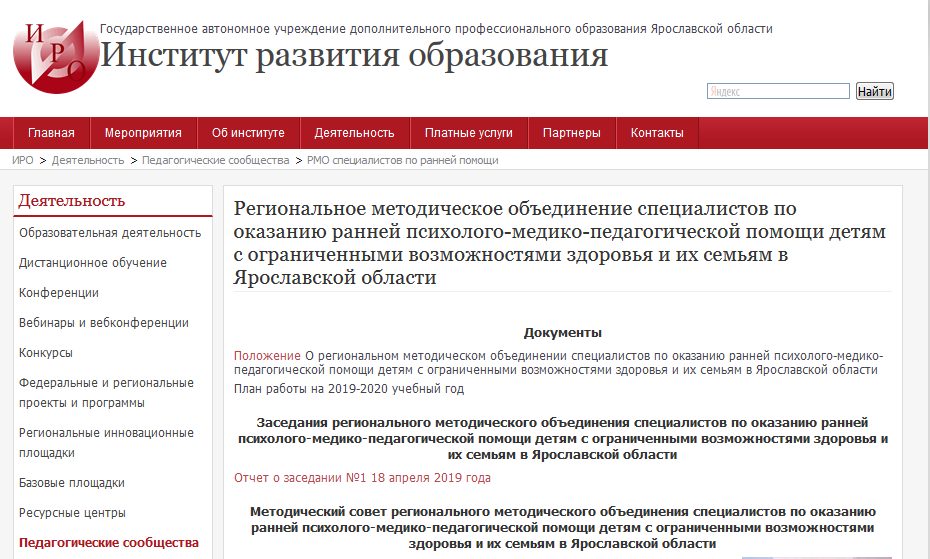 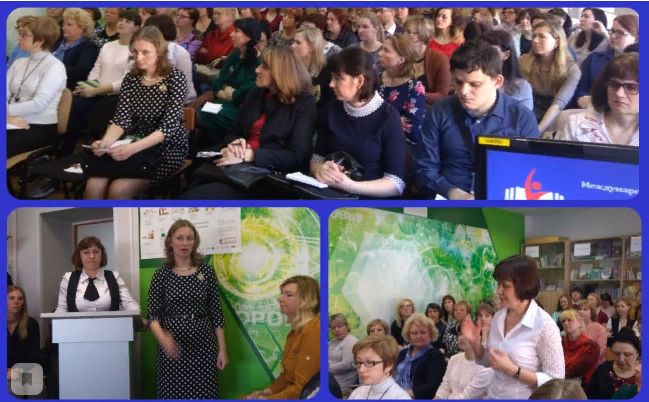 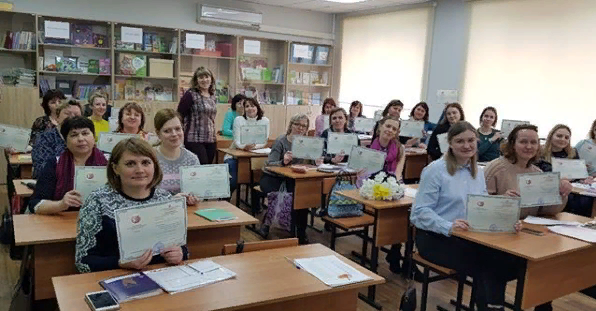 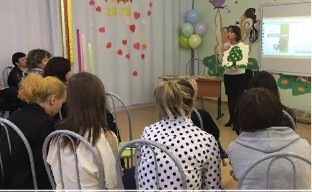 Конференции, семинары, круглые столы, 
мастер-классы, панельные дискуссии
Вебинар «Развитие системы ранней помощи в Ярославской области» (19 апреля 2019 г.) 
Семинар «Концептуальные и методологические основы оказания психолого-педагогической помощи детям и их семьям» (02 октября 2019 г.). 
Семинар «Ранняя помощь детям с ОВЗ: диагностика, причины аномалий, нормативы развития» (совместно с ГАУ ДПО ЯО ИРО, 25-26 октября 2019 г.).
Интерактивно-просветительское мероприятие для родителей в рамках II Областного родительского форума: «Счастливое детство возможно для каждого» (12 ноября 2019 г.).
Межрегиональный экспертный круглый стол по вопросам диагностики детей с ОВЗ на ПМПК в рамках Межрегиональной научно-практической конференции «Непрерывное повышение профессионального мастерства педагогов: точки роста качества образования в регионе» (совместно с ГАУ ДПО ЯО ИРО, 11 декабря 2019 г.).
Панельная дискуссия на тему «Ранняя помощь детям с ОВЗ и инвалидностью: проблемы, задачи», которая проходила в рамках Межрегиональной научно-практической конференции «Непрерывное повышение профессионального мастерства педагогов: точки роста качества образования в регионе» (совместно с ГАУ ДПО ЯО ИРО, 11 декабря 2019 г.).
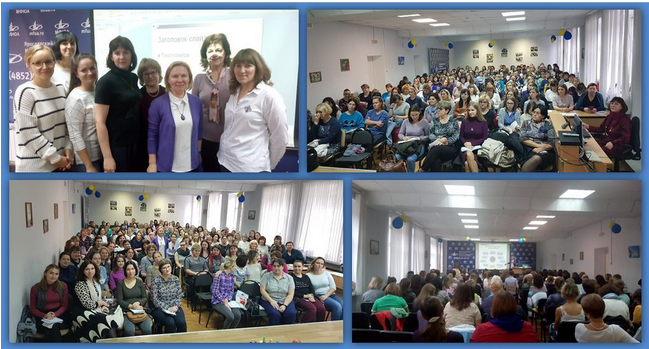 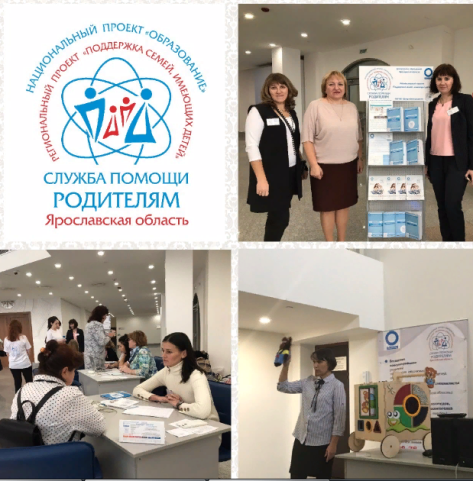 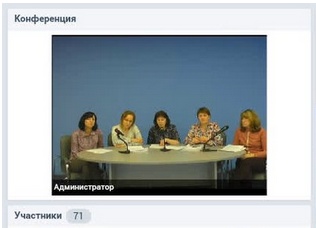 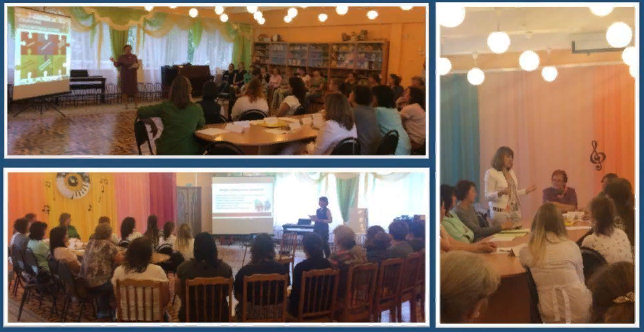 Учебно-методические и справочные пособия
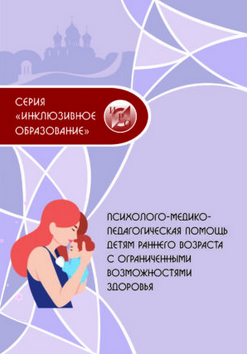 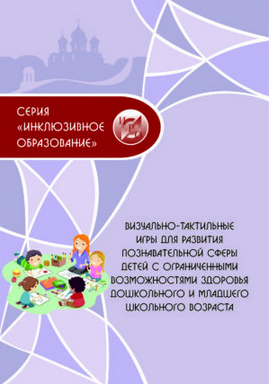 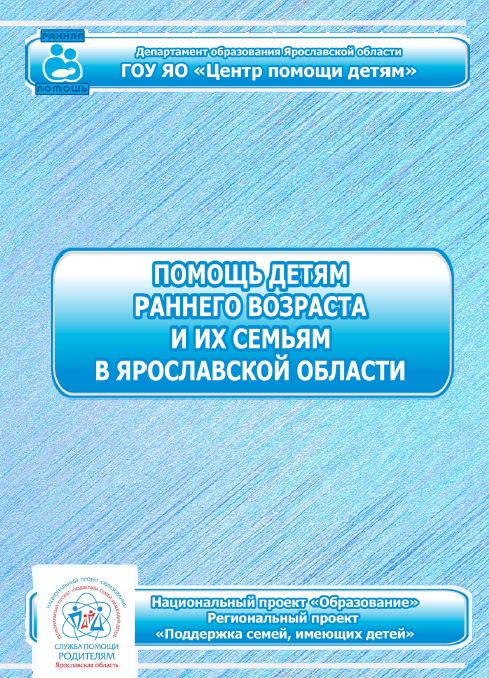 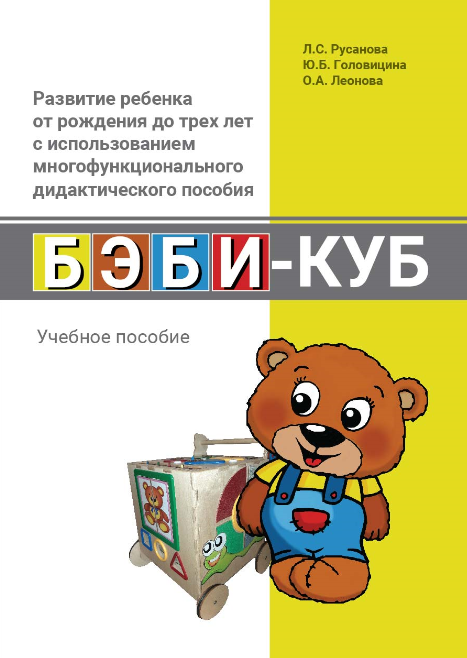 Учебно-методическое пособие 
(Л.С. Русанова, Н.С. Баранцова, 
Г.О. Рощина)
Учебно-методическое пособие 
(Л.С. Русанова, Г.О. Рощина, 
Е.Н. Шипкова)
Справочное пособие 
(Л.С. Русанова, О.Ю. Игнатова, 
Е.Н. Шипкова)
Учебное пособие 
(Л.С. Русанова, Ю.Б. Головицина, 
О.А. Леонова)
Учебно-методические пособия
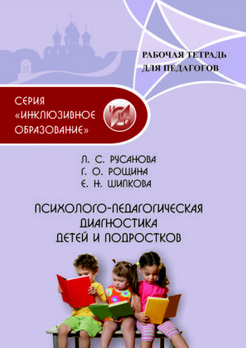 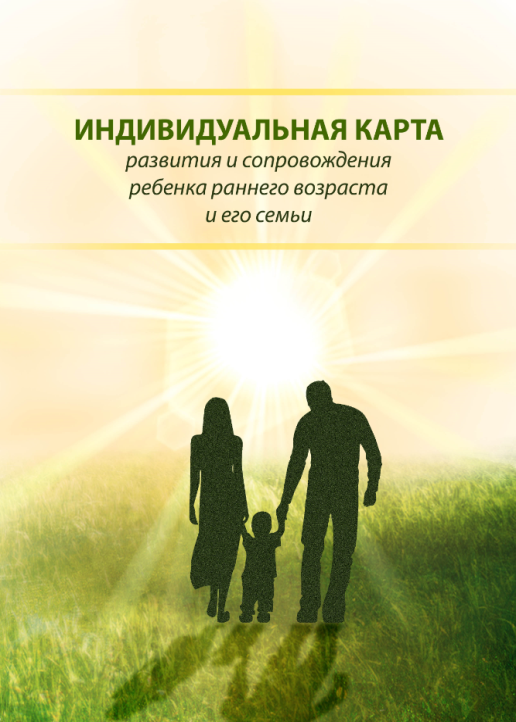 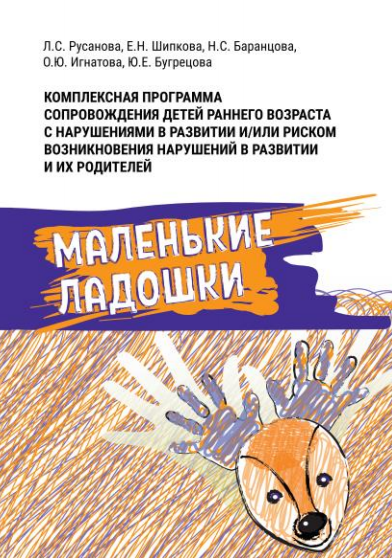 Учебно-методическое пособие 
(Л.С. Русанова, Г.О. Рощина, 
Е.Н. Шипкова)
Методическое пособие 
(Л.С. Русанова, Г.О. Рощина)
Учебное пособие 
(Е.Н. Шипкова, Л.С. Русанова, О.Ю. Игнатова, Н.С. Баранцова, Ю.Е. Бугрецова)
Индивидуальная карта развития и сопровождения ребенка раннего возраста и его семьи
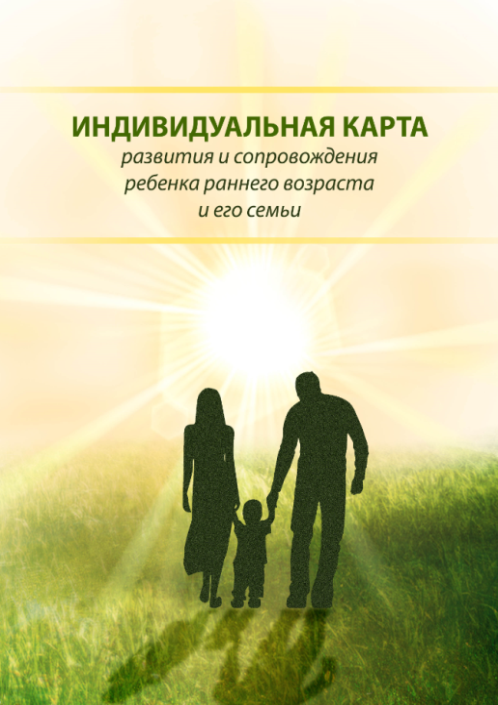 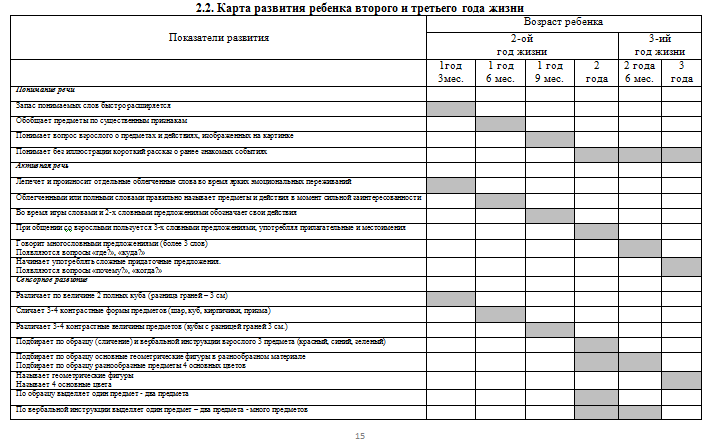 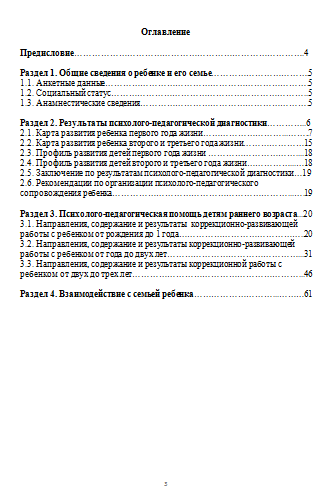 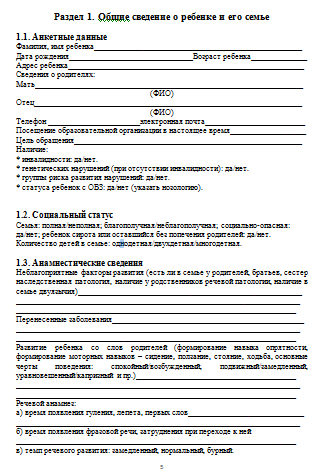 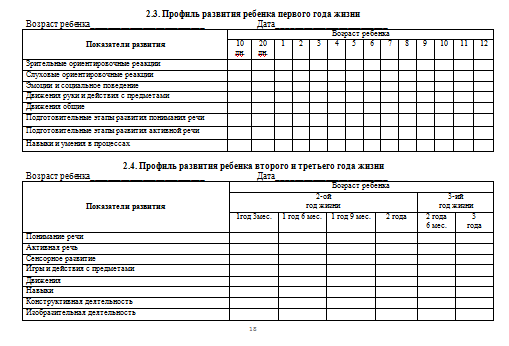 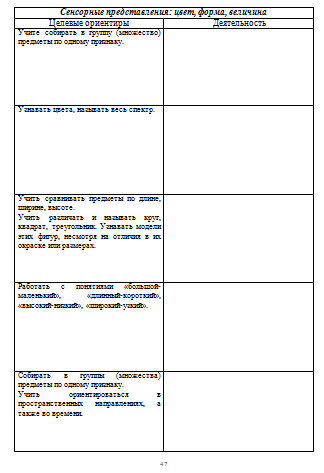 Комплексная программа сопровождения детей раннего возраста и их родителей 
«МАЛЕНЬКИЕ ЛАДОШКИ»
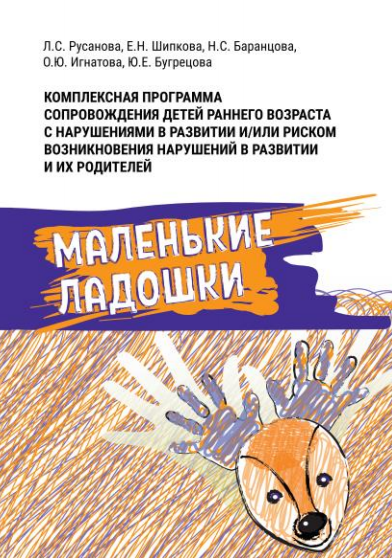 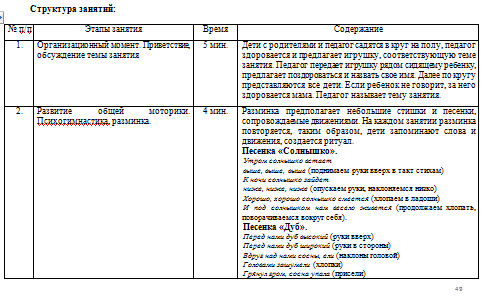 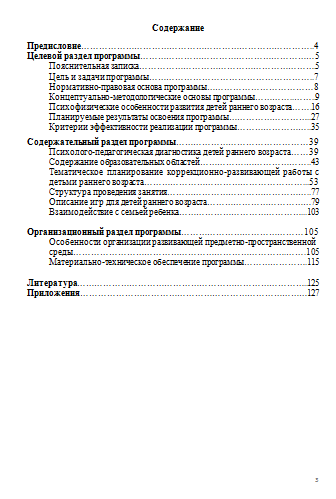 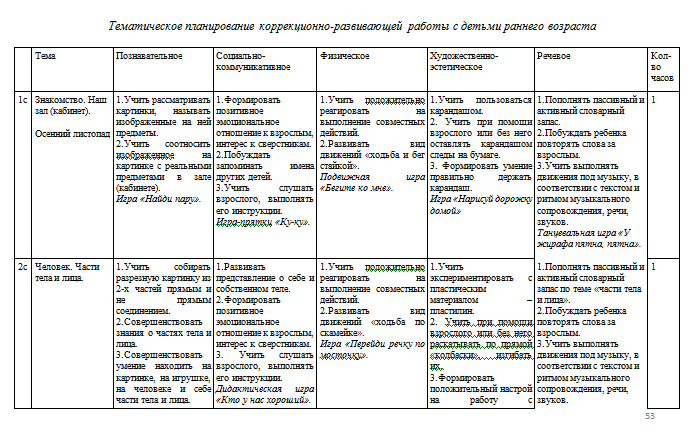 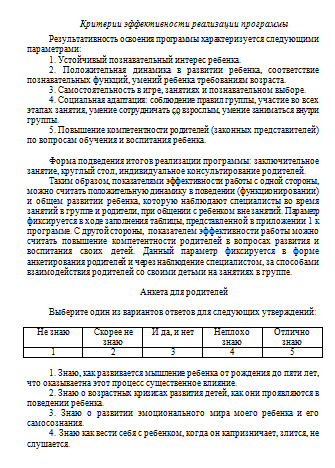 Авторские развивающие пособия для детей
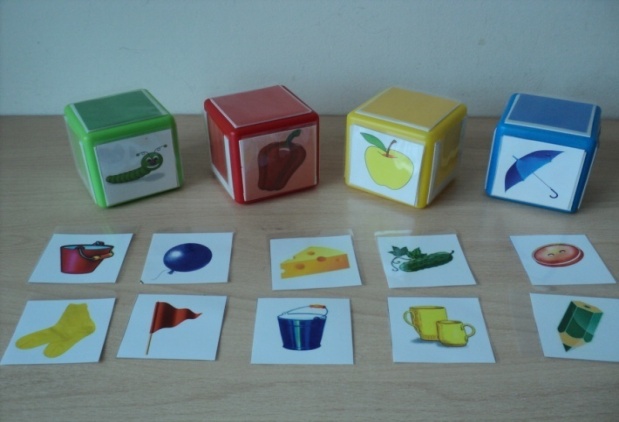 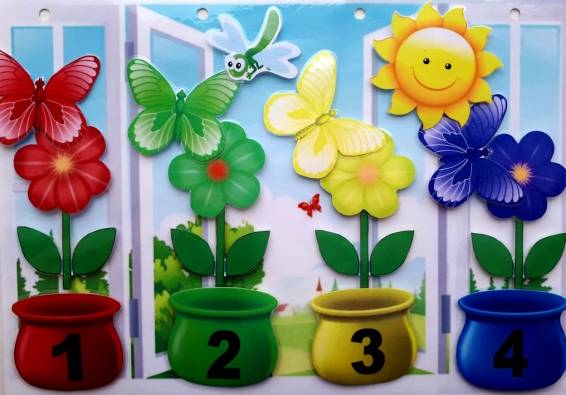 БЭБИ-КУБ «МИШКИНЫ ИСТОРИИ»
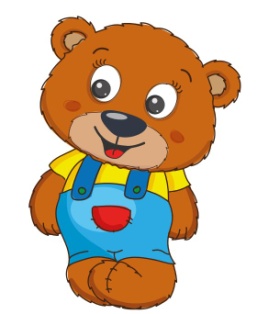 КУБИКИ-ПОМОЩНИКИ
ПЛОСКОСТНЫЕ АЛЬБОМЫ
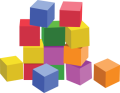 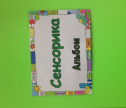 Тематические сообщества в социальных сетях
«Ранняя помощь в Ярославской области»
ВКонтакте
Инстаграм
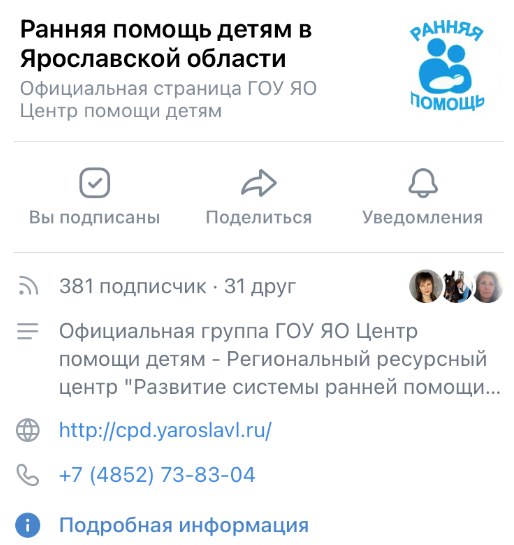 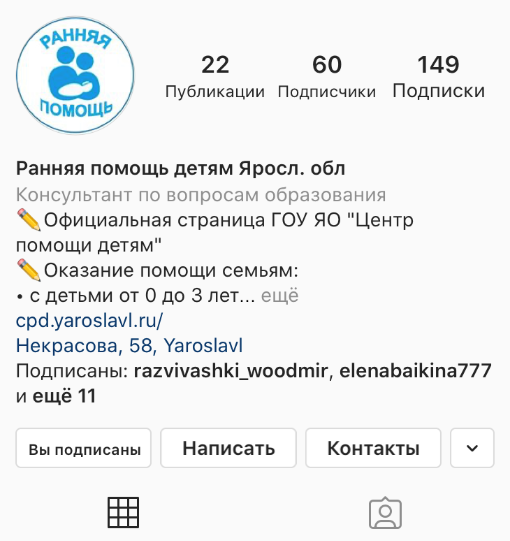 Материалы о развитии, обучении и воспитании детей раннего возраста
 видеофрагменты обучающих и коррекционно-развивающих занятий
 информация о предстоящих мероприятиях по развитию системы ранней помощи в Ярославской области
Развитие системы ранней помощи
Реализация межведомственного взаимодействия.
Профессиональная деятельность специалистов по сопровождению ребенка раннего возраста и его семьи.
Повышение профессиональных компетенций специалистов по ранней помощи.
Информационно-методическая поддержка родителей и педагогов.
Комплексное психолого-педагогическое сопровождение 
ребенка раннего возраста с учетом его индивидуальных психофизических особенностей, темпа созревания и здоровья, минимизация нарушений в детском развитии, повышение качества жизни ребенка и его семьи
Спасибо за внимание!
Региональный ресурсный центр 
«Развитие системы ранней помощи»
ГОУ ЯО «Центр помощи детям»
телефон: 8(4852) 72-20-05, 32-14-45
электронная почта:
cpd.yaroslavl@mail.ru
сайт: cpd.yaroslavl.ru
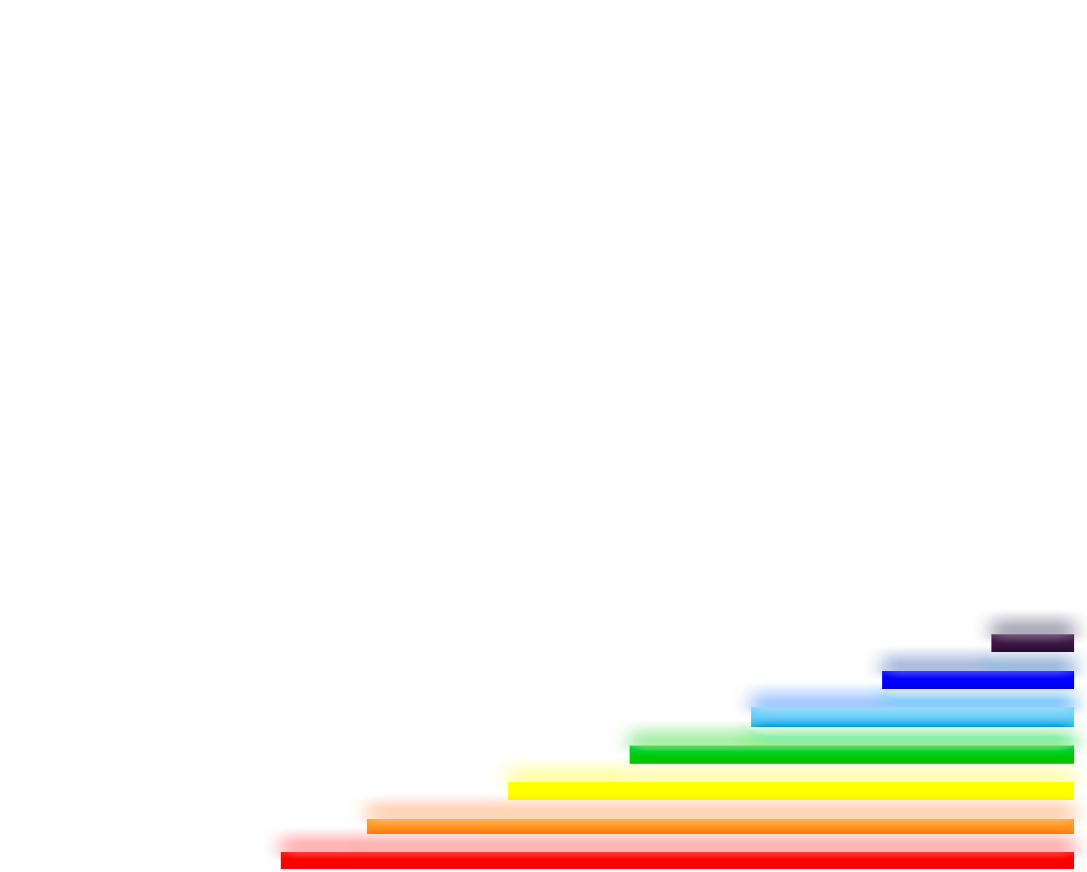